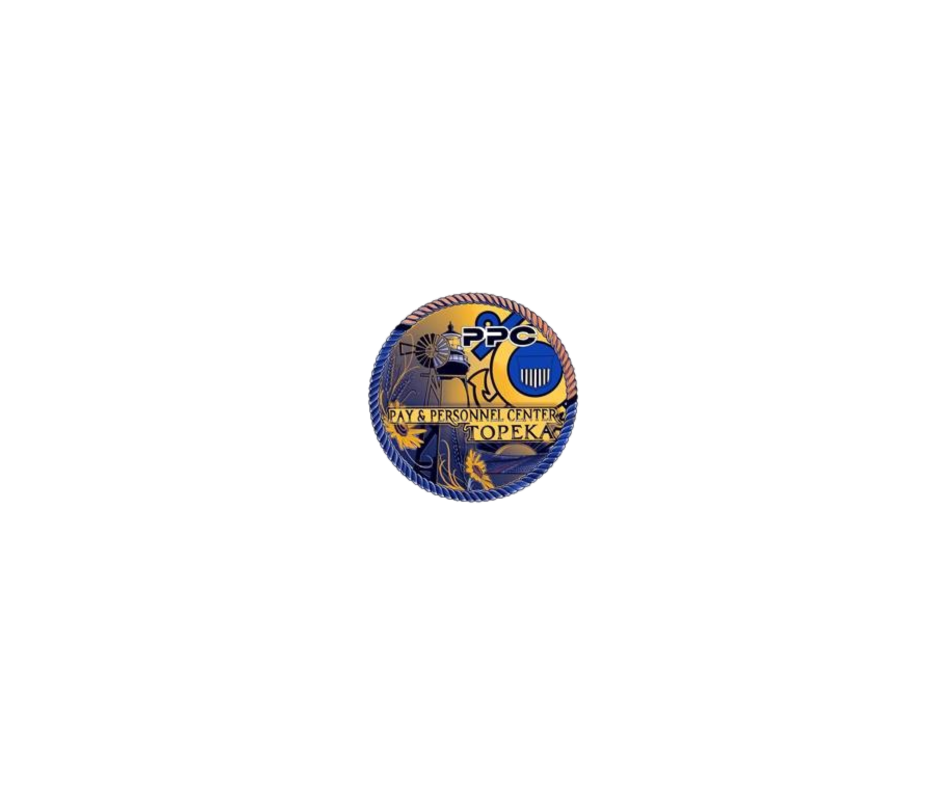 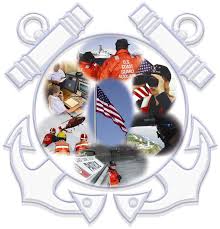 Welcome to the USCG Pay & Personnel Center
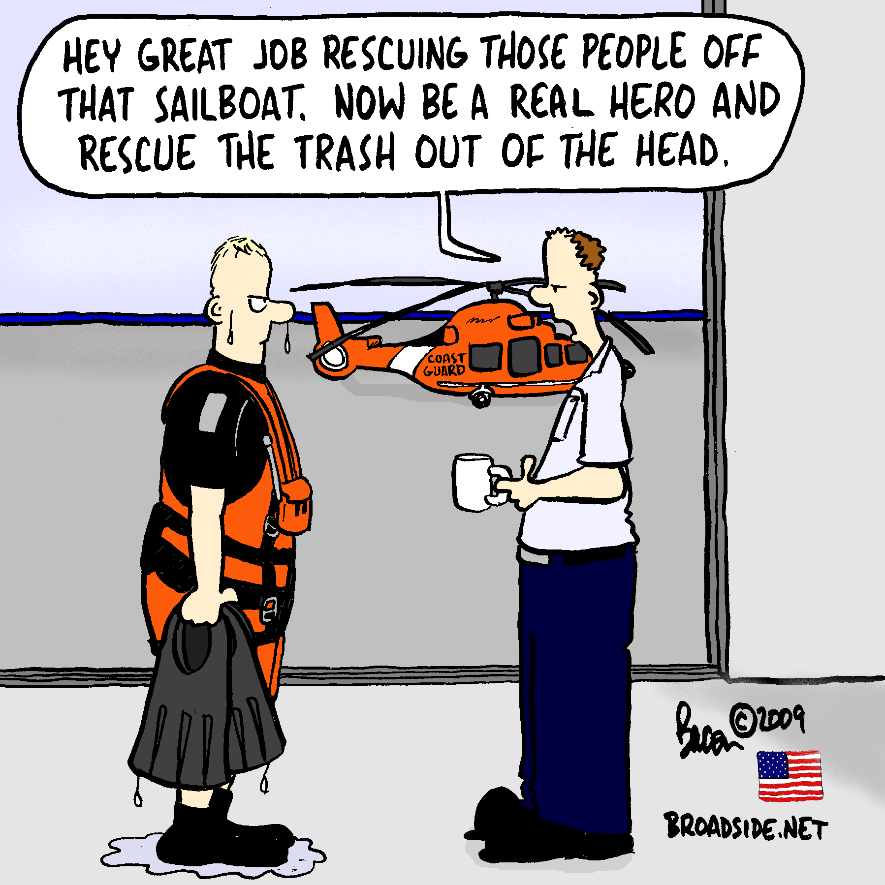 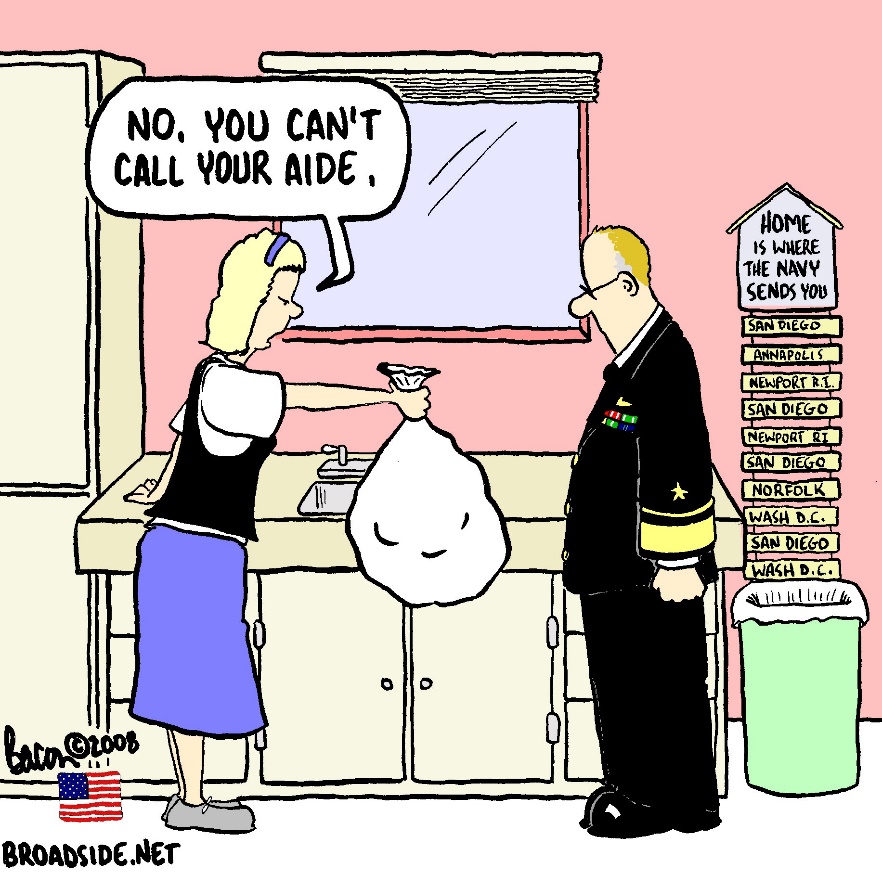 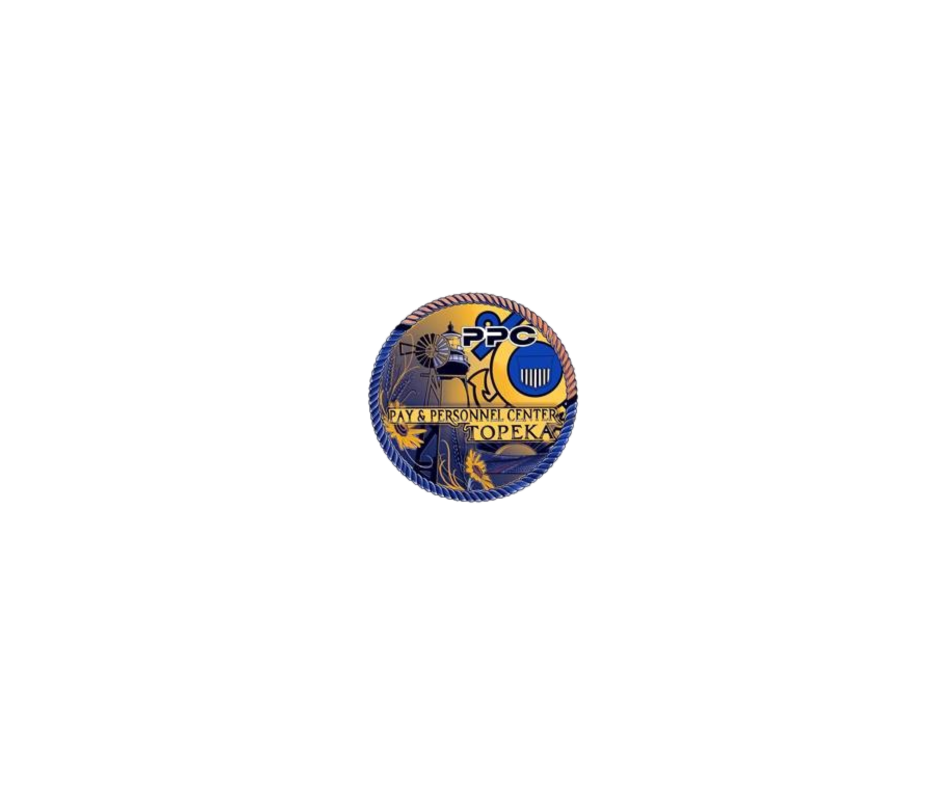 PPC Mission
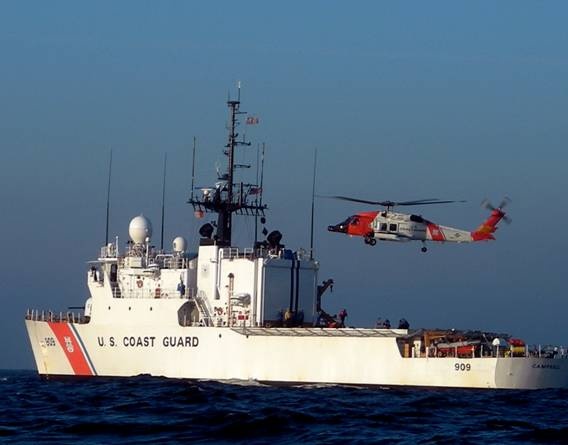 We provide accurate, timely and efficient military pay and personnel services to our customers.
We worry so they don’t have to!
2
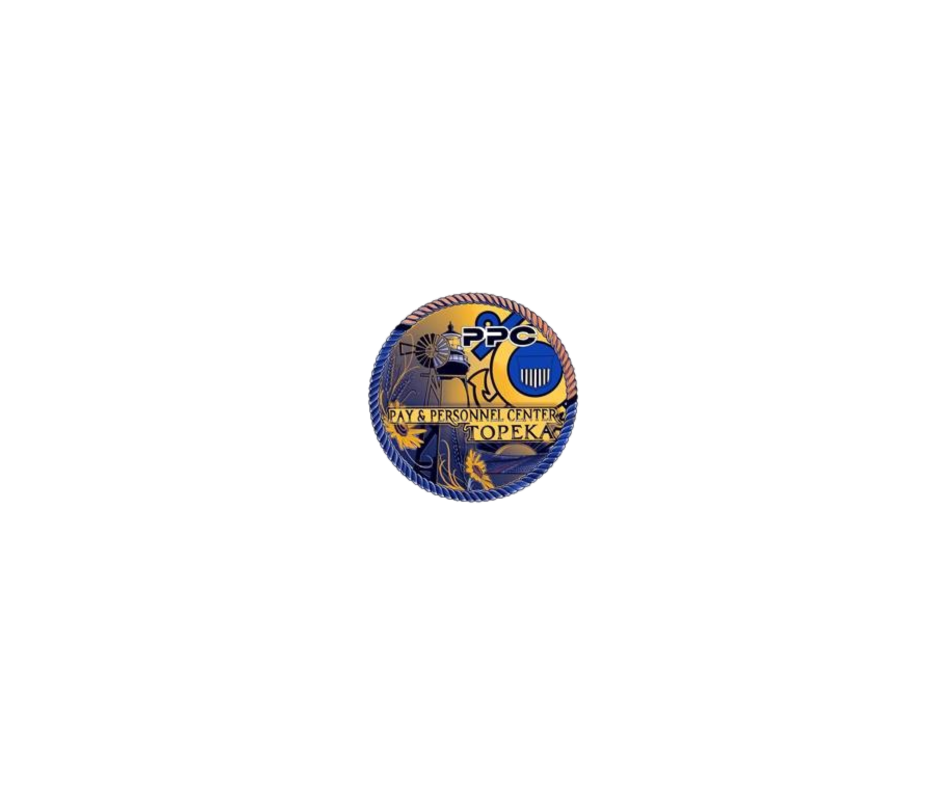 Why the Coast Guard in Kansas?
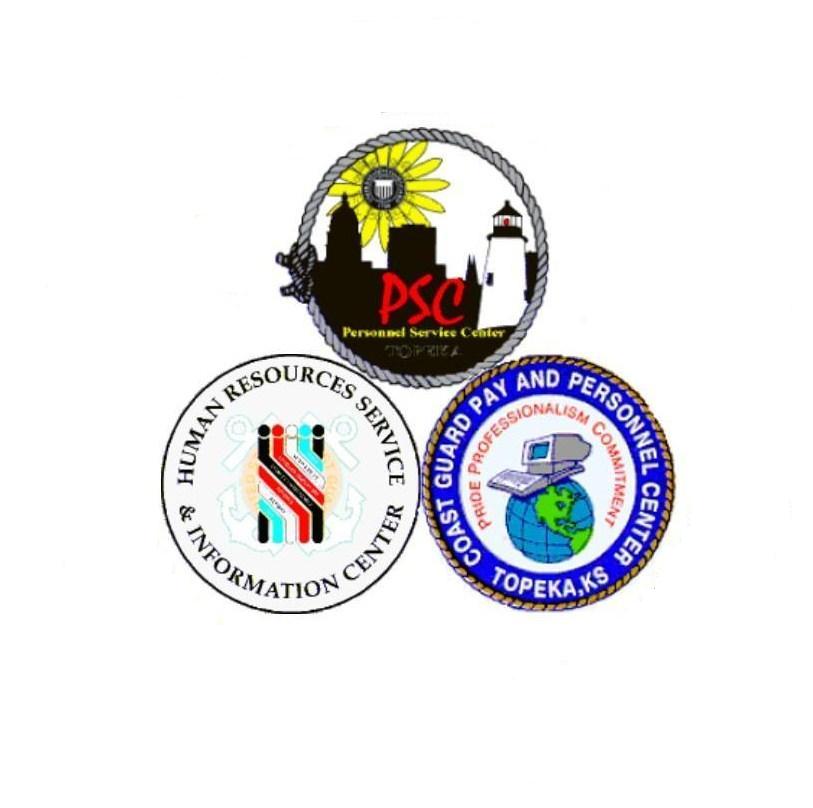 Frank Carlson Federal Building
1979 Established the Military Pay Center in Riverdale, MD
1982 Moved to Topeka, KS from Riverdale, MD
3
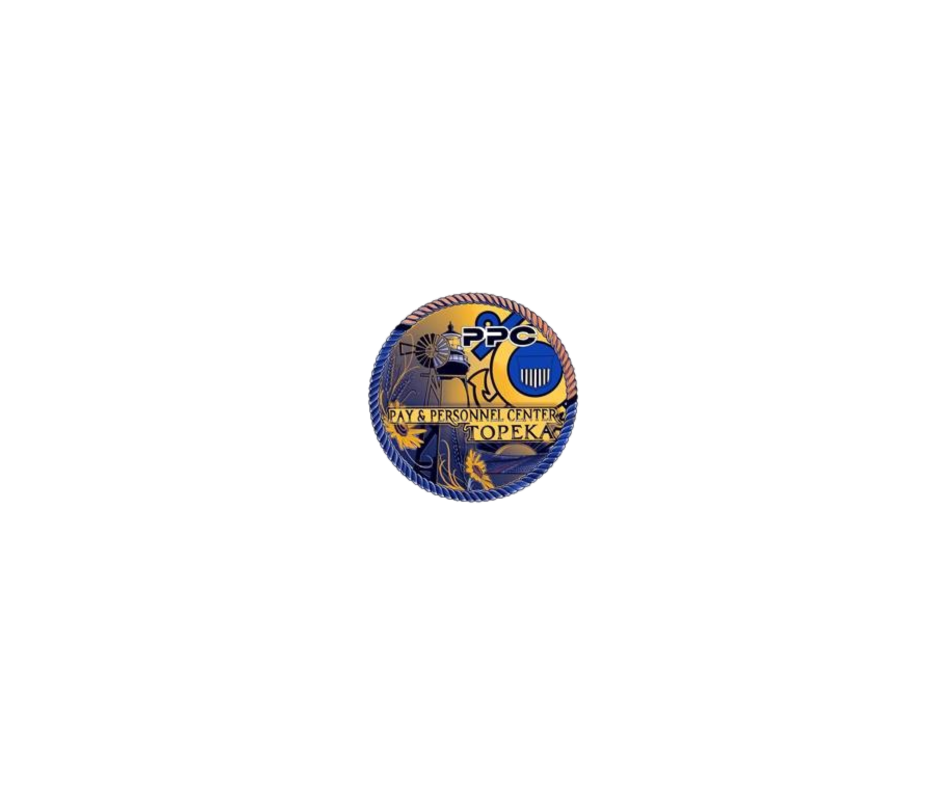 Growth
ETS & FSMS
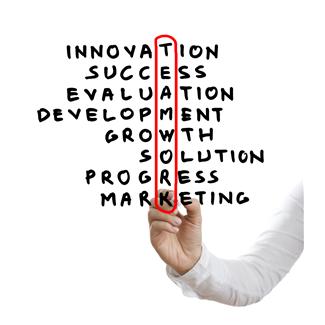 QA Tools
2009
2010
2012
1986
2021
2020
2018
2015
2014
2008
2005
2007
BRS
HCMS Global Pay
PHS Retiree Payroll
HCMA Technology Refresh
2004
Direct Access Portal
Web TPAX
Imaging & Audits
2000
RAS Global Pay
YN & Reserve Training Began
Full Direct Access Implementation
1999
Direct Access
NOAA Payroll
1996
Travel Centralization
Enlisted Adv. & SWEs; Prisoner Appellate Admin Centralization
1994
Retired Affairs; Reserves on PMIS/JUMPS
All Active Duty Payroll under JUMPS
1993
4
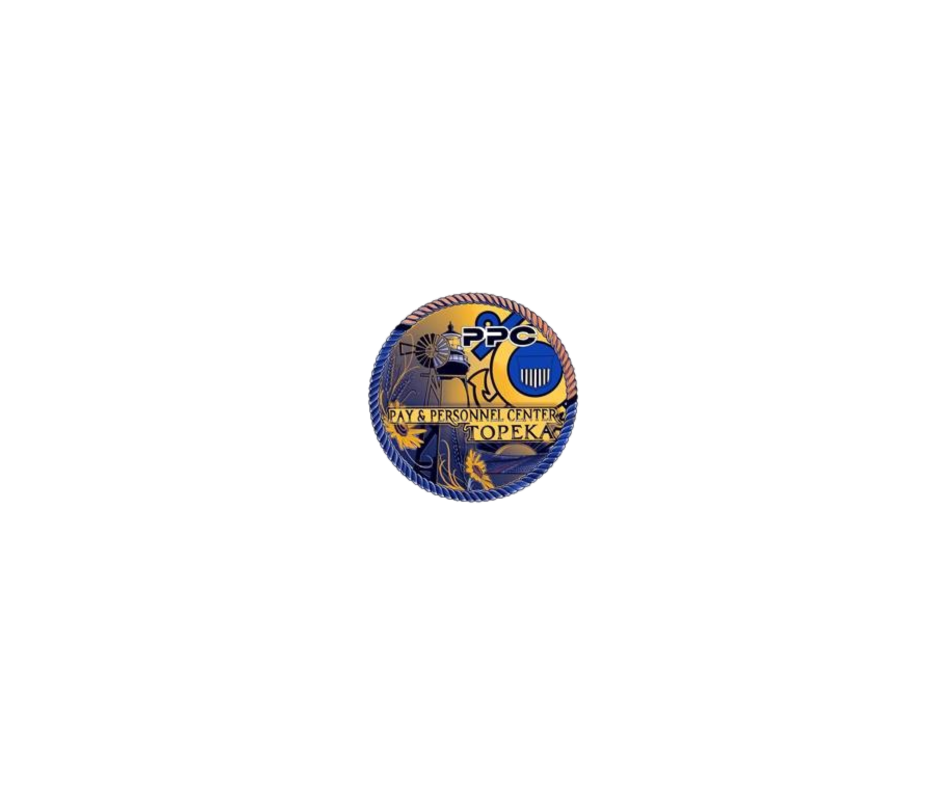 Operations Snapshot
$400 Thousand Operating Budget
 $100 Million Annual Impact to Local Economy
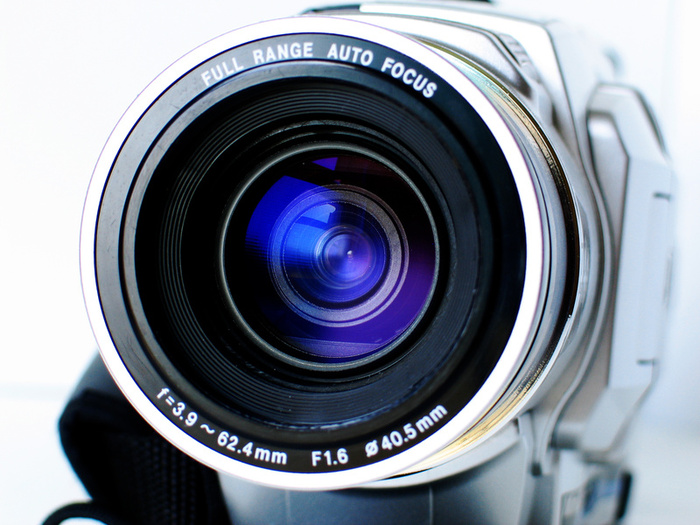 Current Positions    
Civilian		163
Military	  61
Total		224
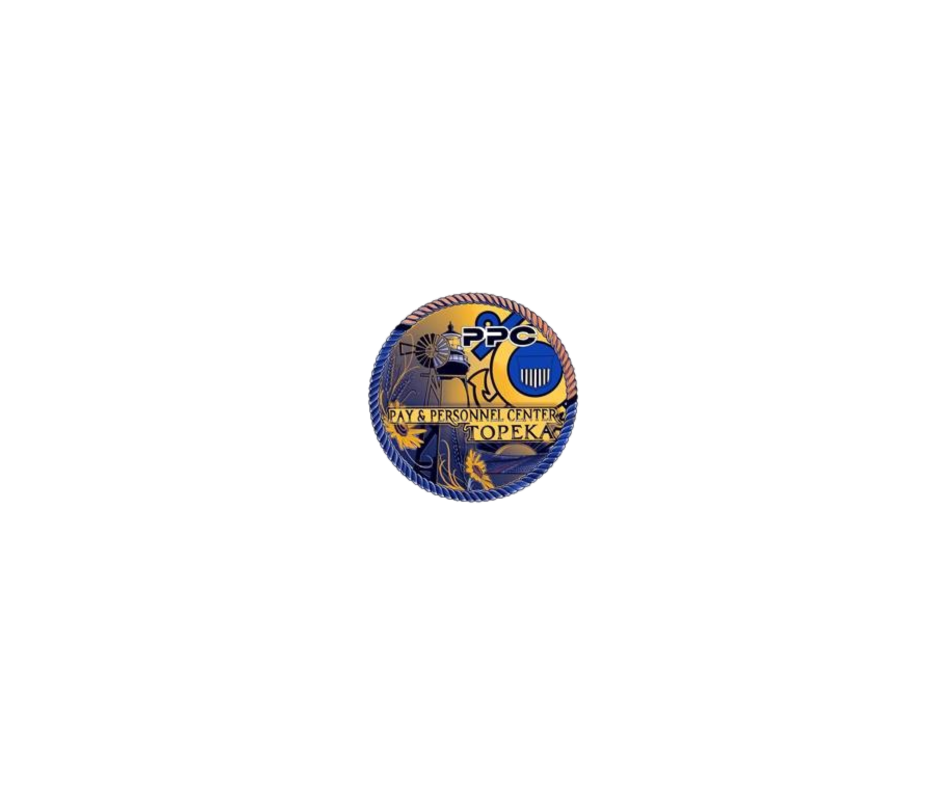 Production
Total Payroll			    	   $5.3 B
 Active/Reserve ($2.9 B)
 Retirees ($2.4 B)
 Travel Claim Settlements	        	 $173 M
 Service Wide Exam Process, Call Center,   	      Procedure Guides, Garnishments, Fin/Audit	      USPHS, NOAA, Separations, Retirees
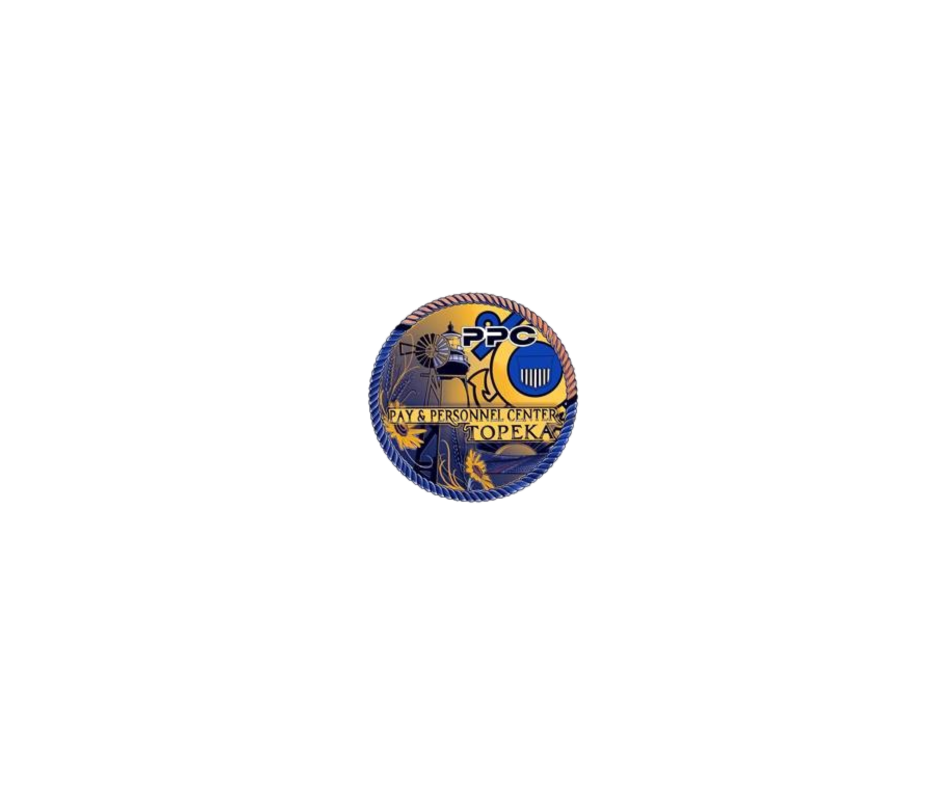 PPC Customers
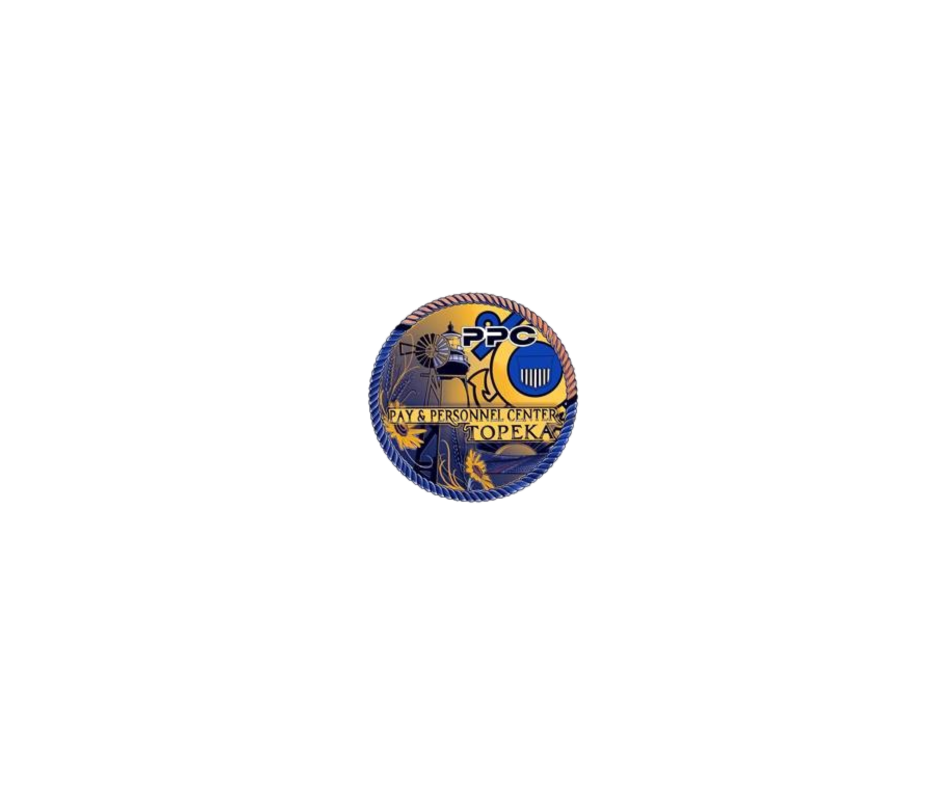 PPC Partners
8
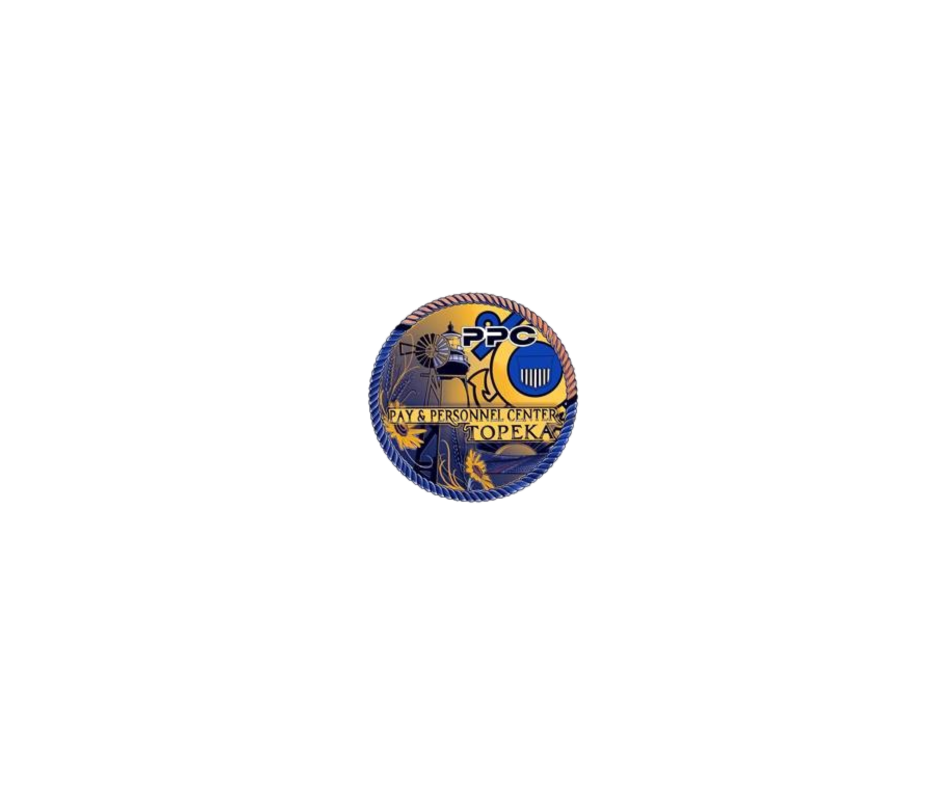 Local Support Units
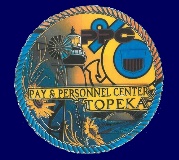 9
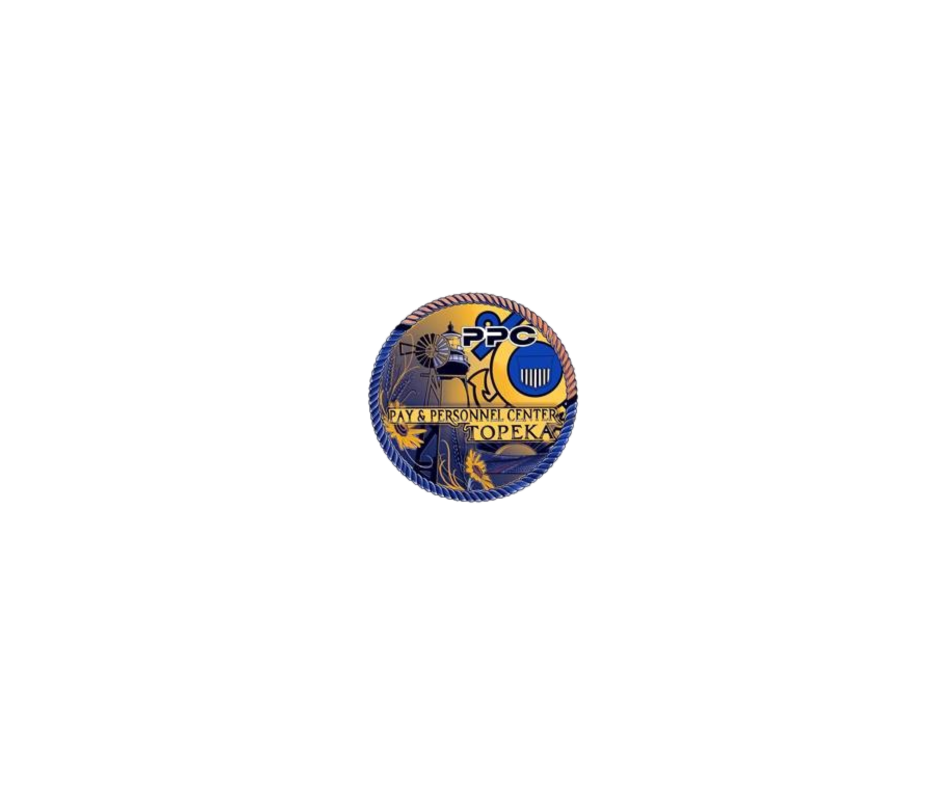 PPC Organization
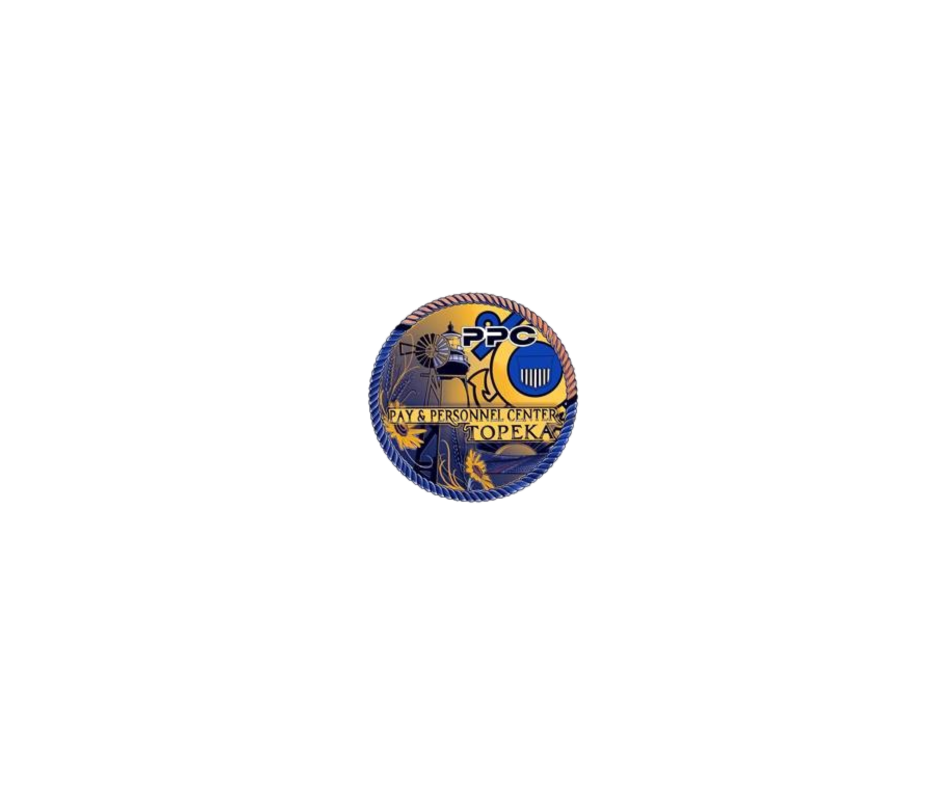 Captain John Henry
Commanding Officer
YNCM Mario Valenzuela
Command Master Chief
Mr. Steve Hudson
Executive Director
Command
CO
CMC
ED
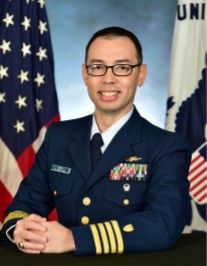 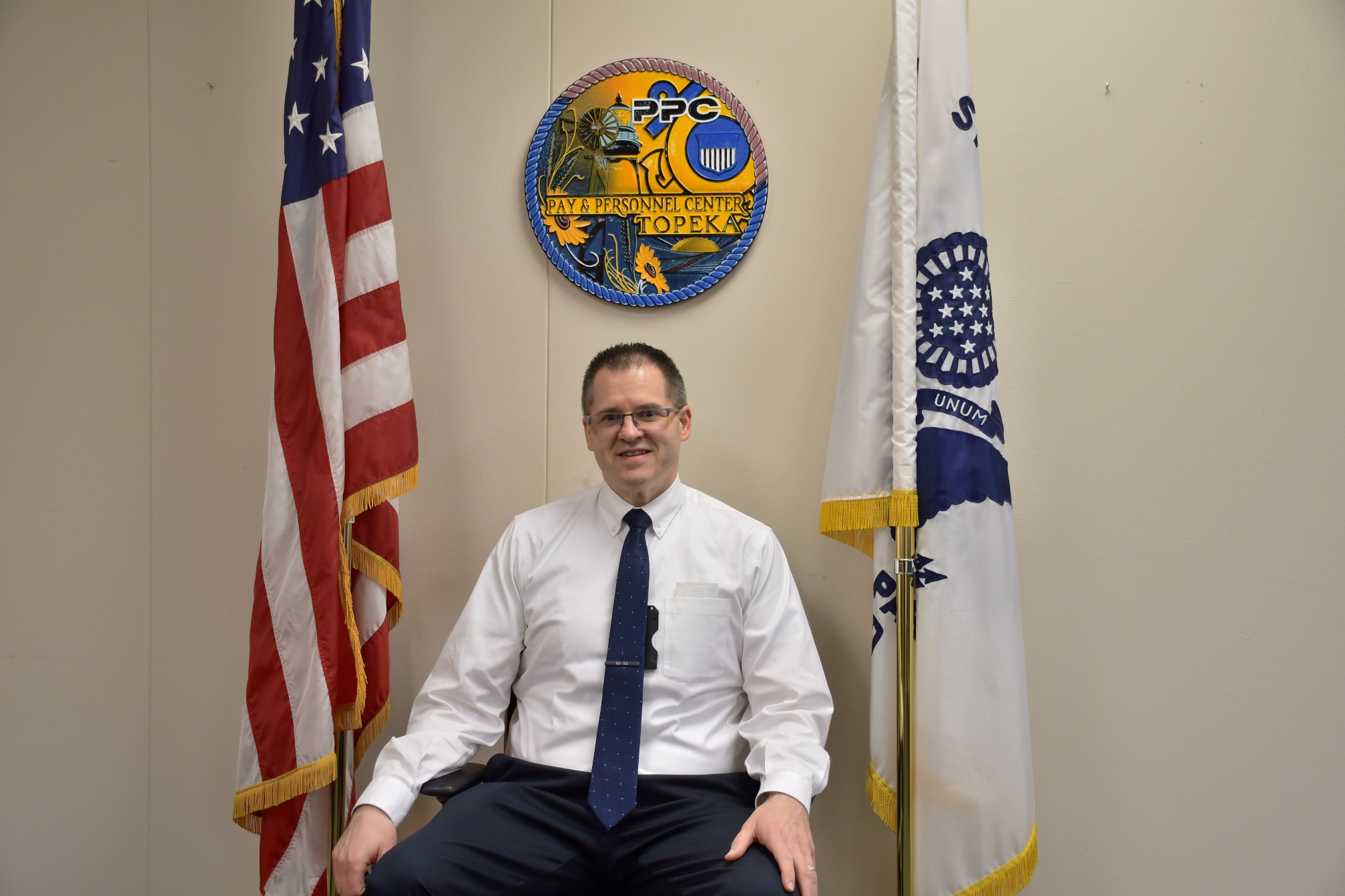 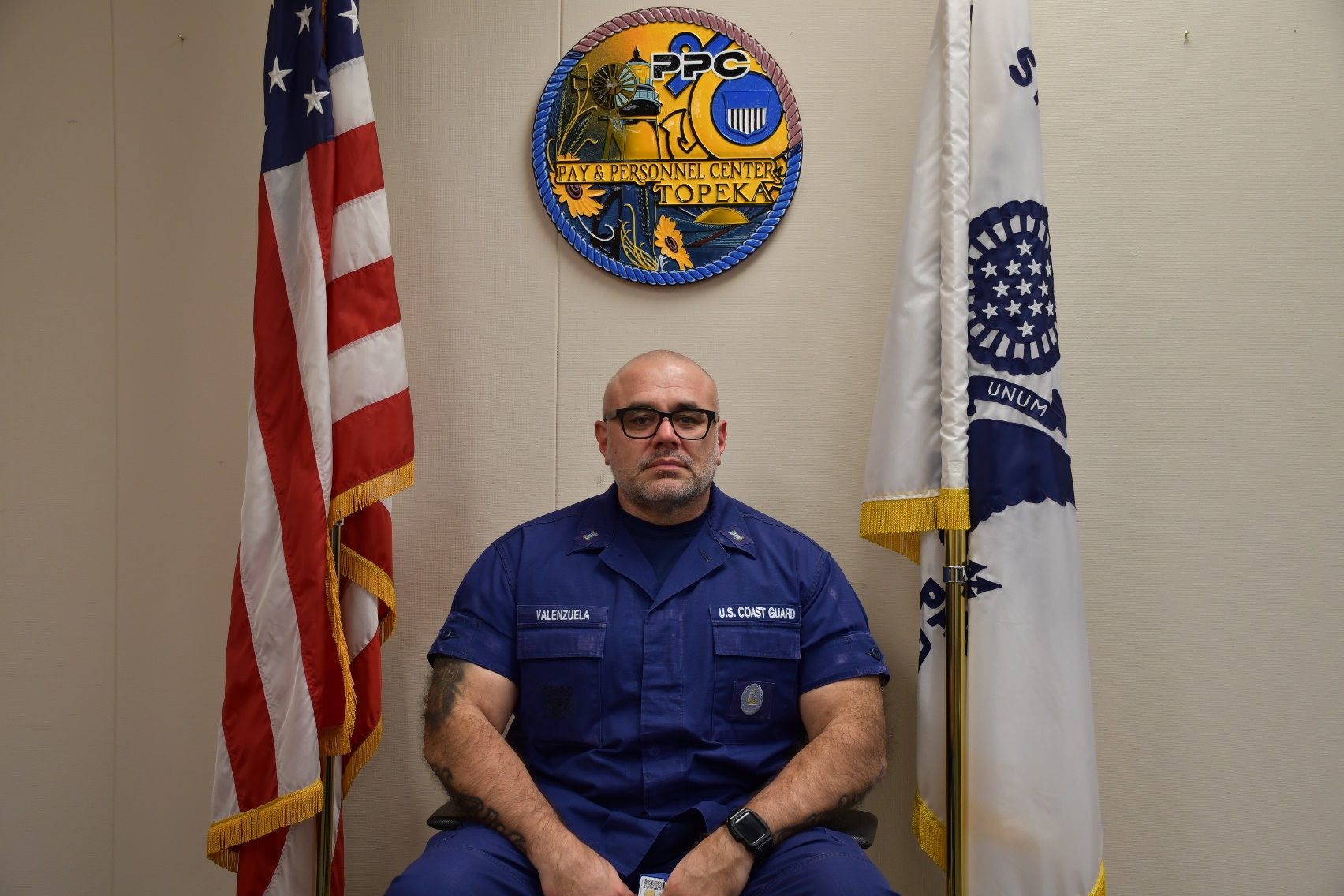 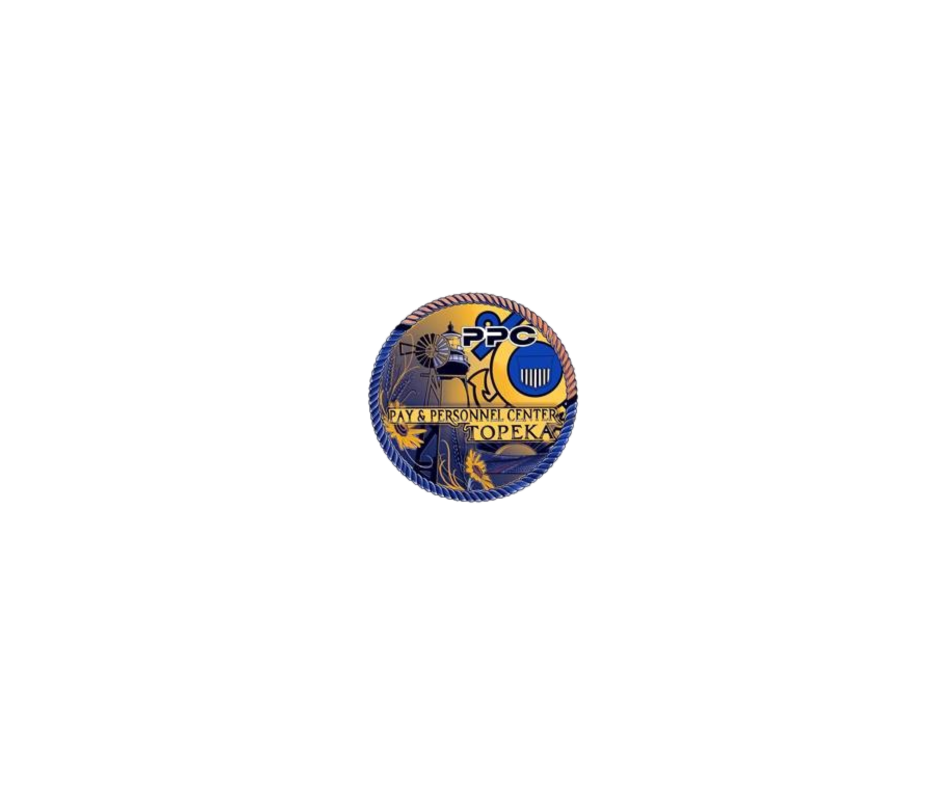 Customer Service Division
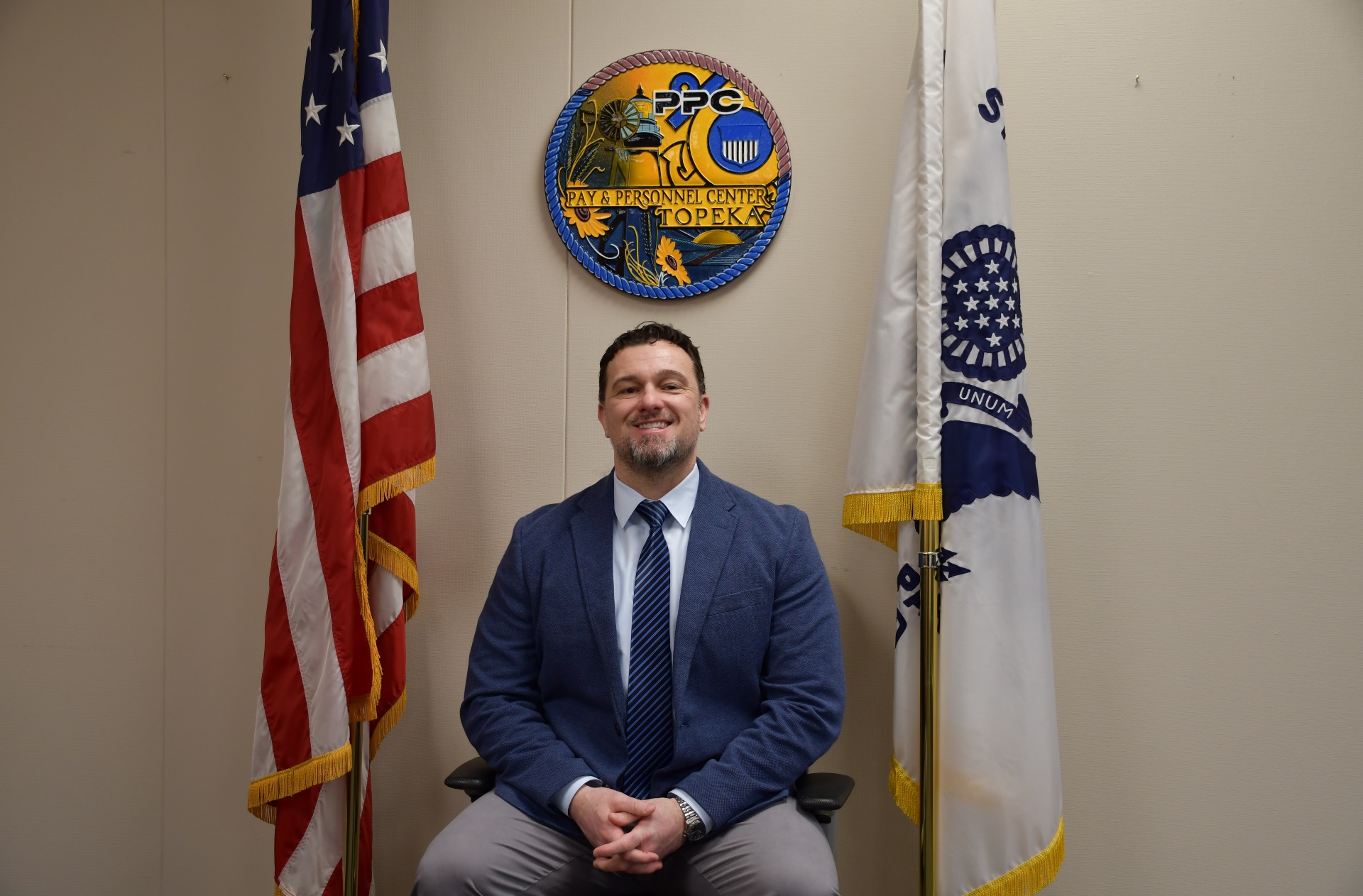 Mr. Wess McElroy
Customer Service Division Chief
CSD
Vacant
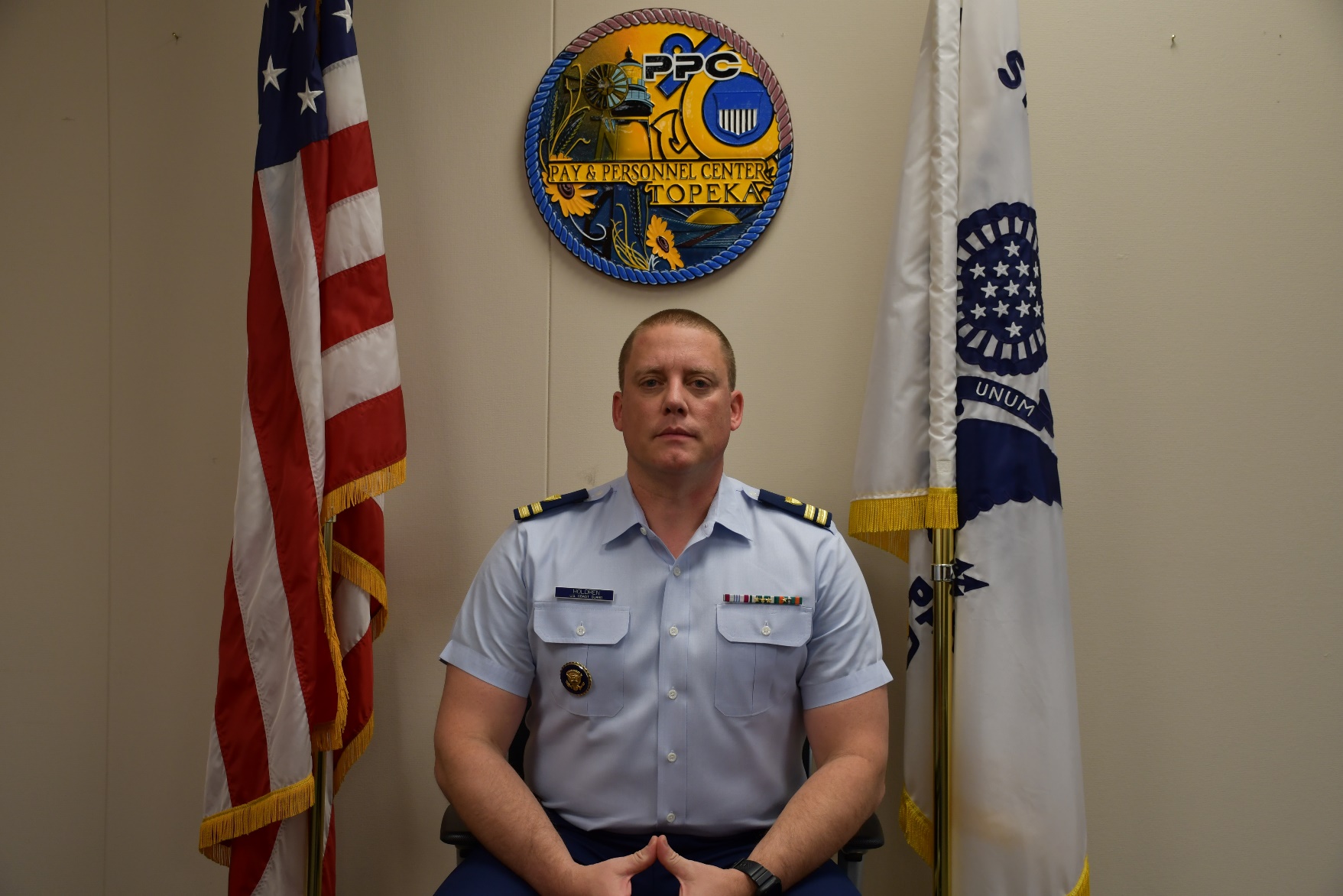 LCDR Chris Holdren
Customer Care Branch
CCB
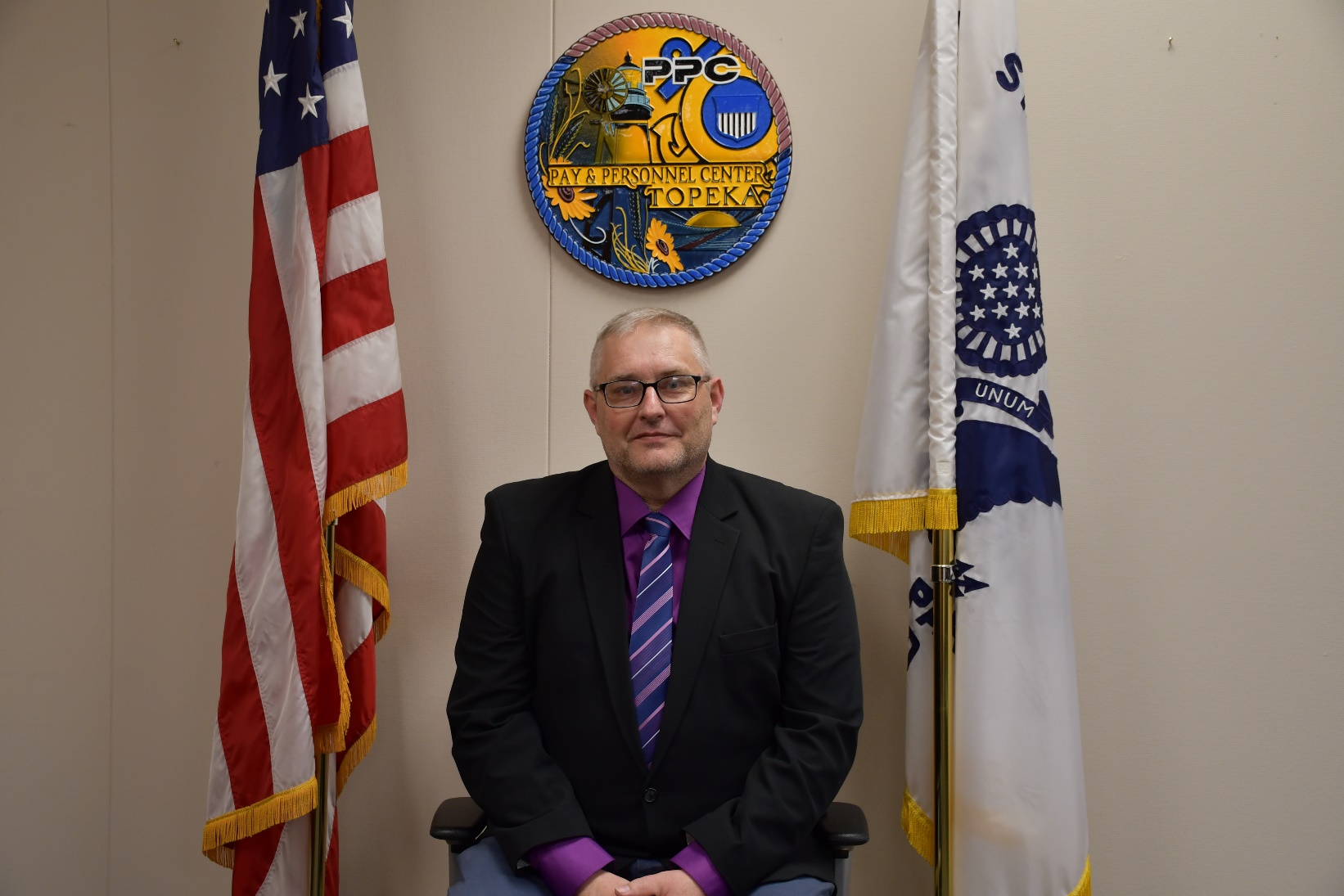 Dave Lynch
Advancements Branch
ADV
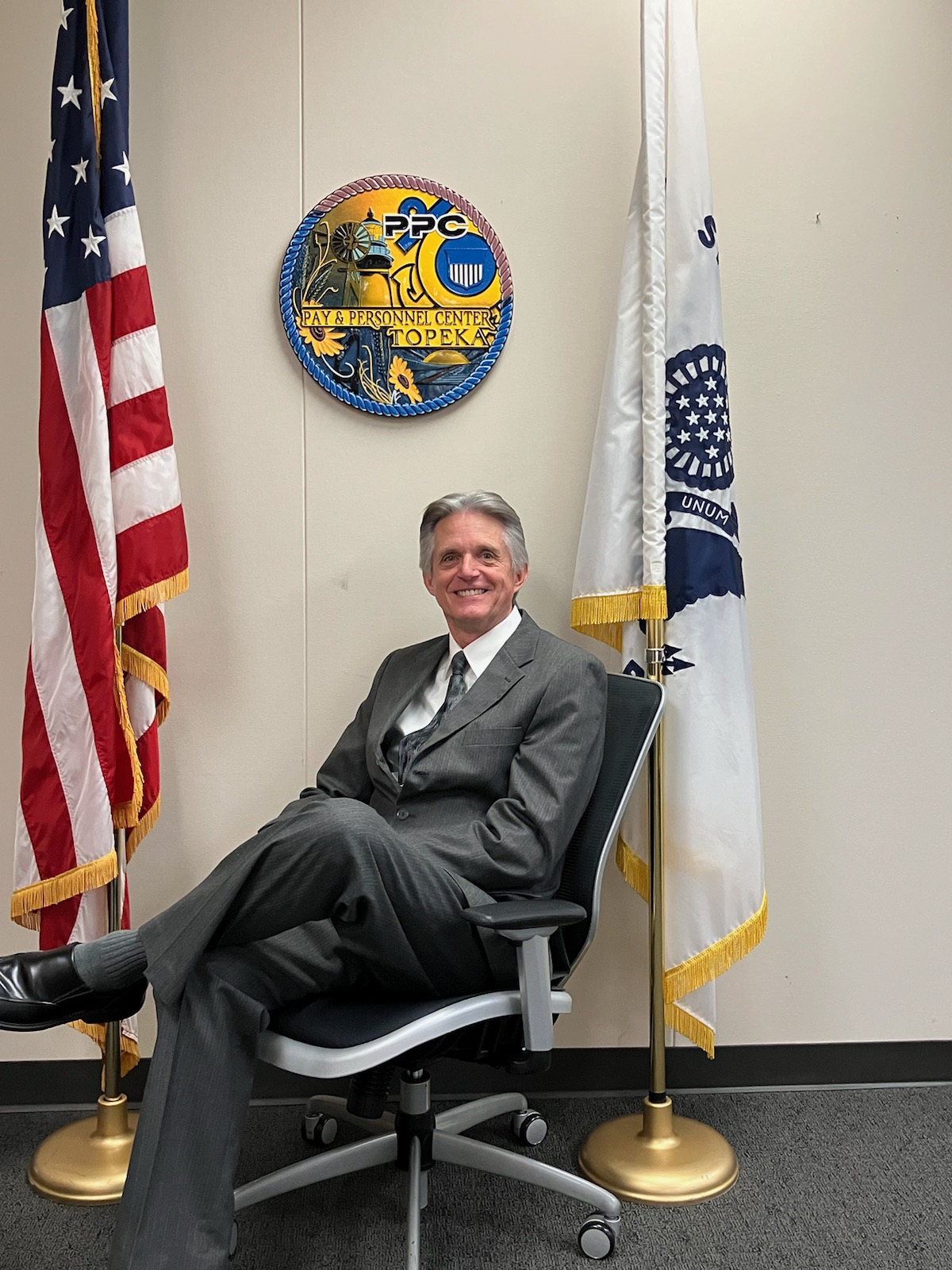 John James
Planning & Process Improvement Branch
PPI
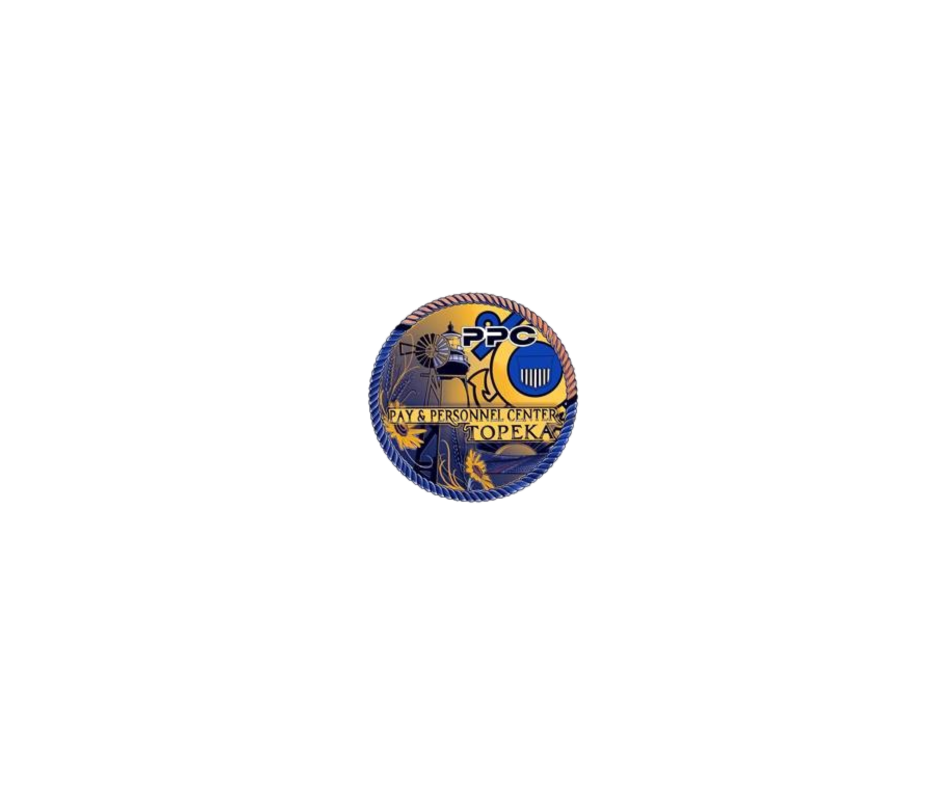 Operations Division
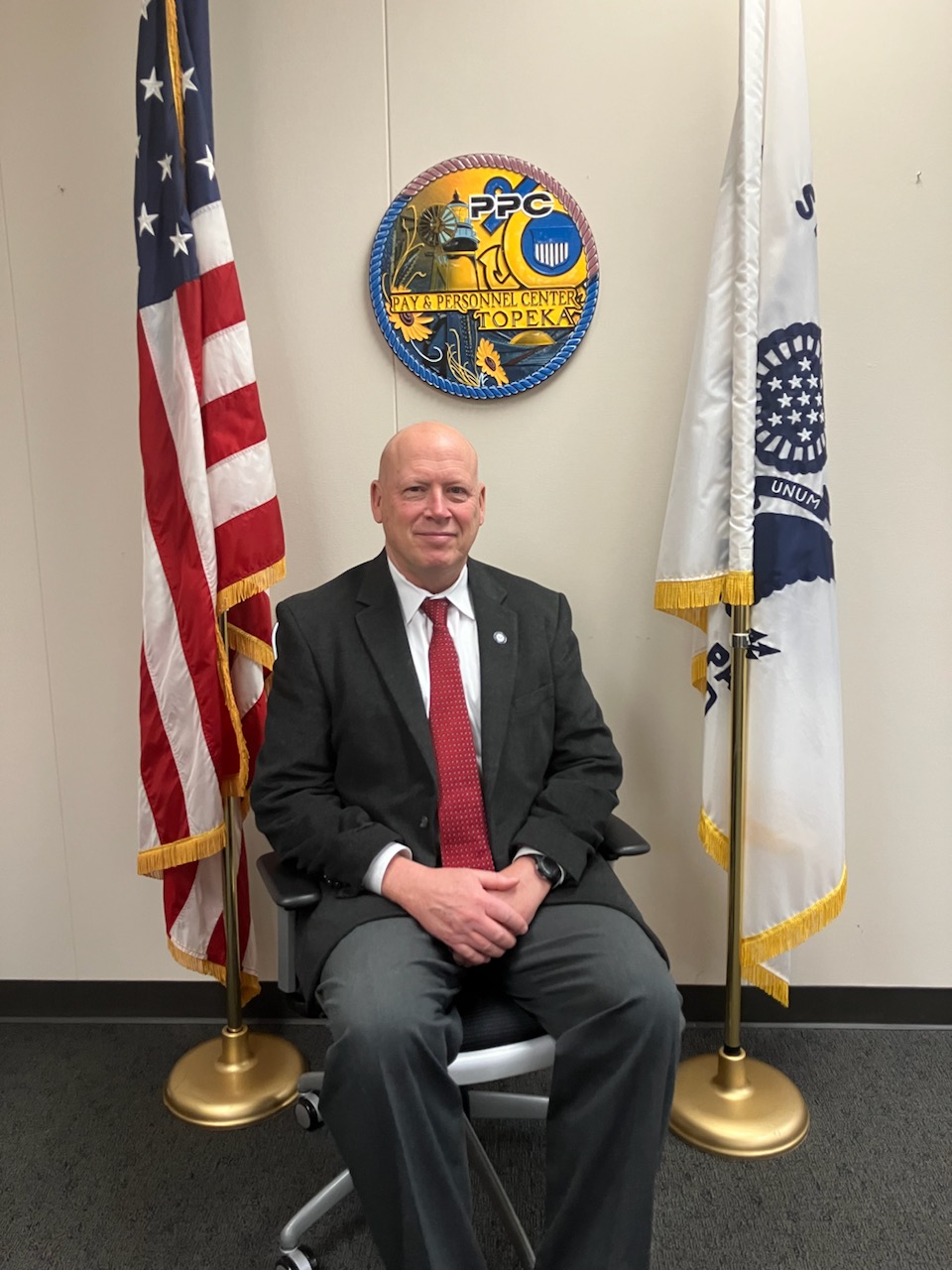 Mr. Jeff Bacon
Operations Division Chief
OD
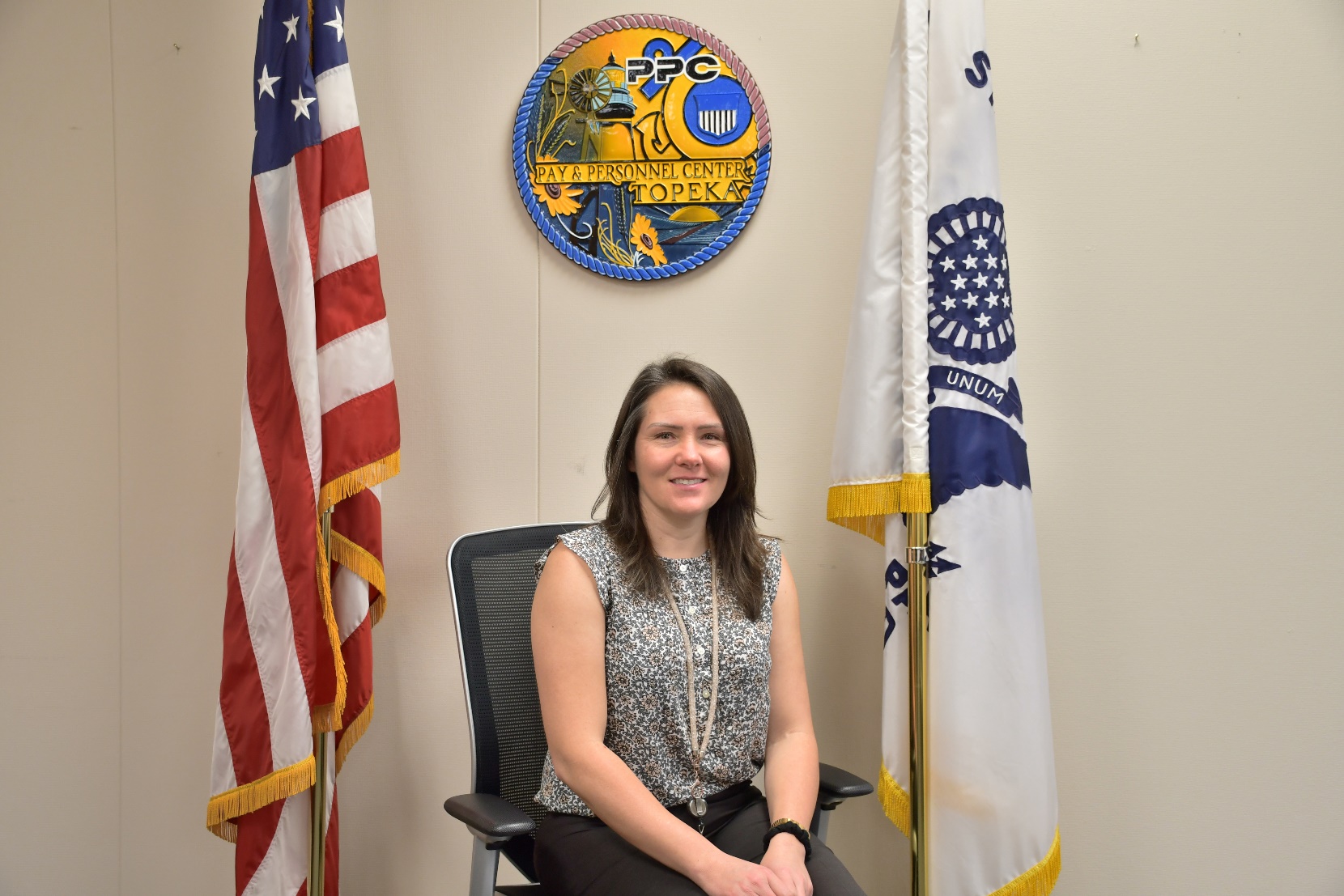 Jessica Wall 
Military Accounts Support
MAS
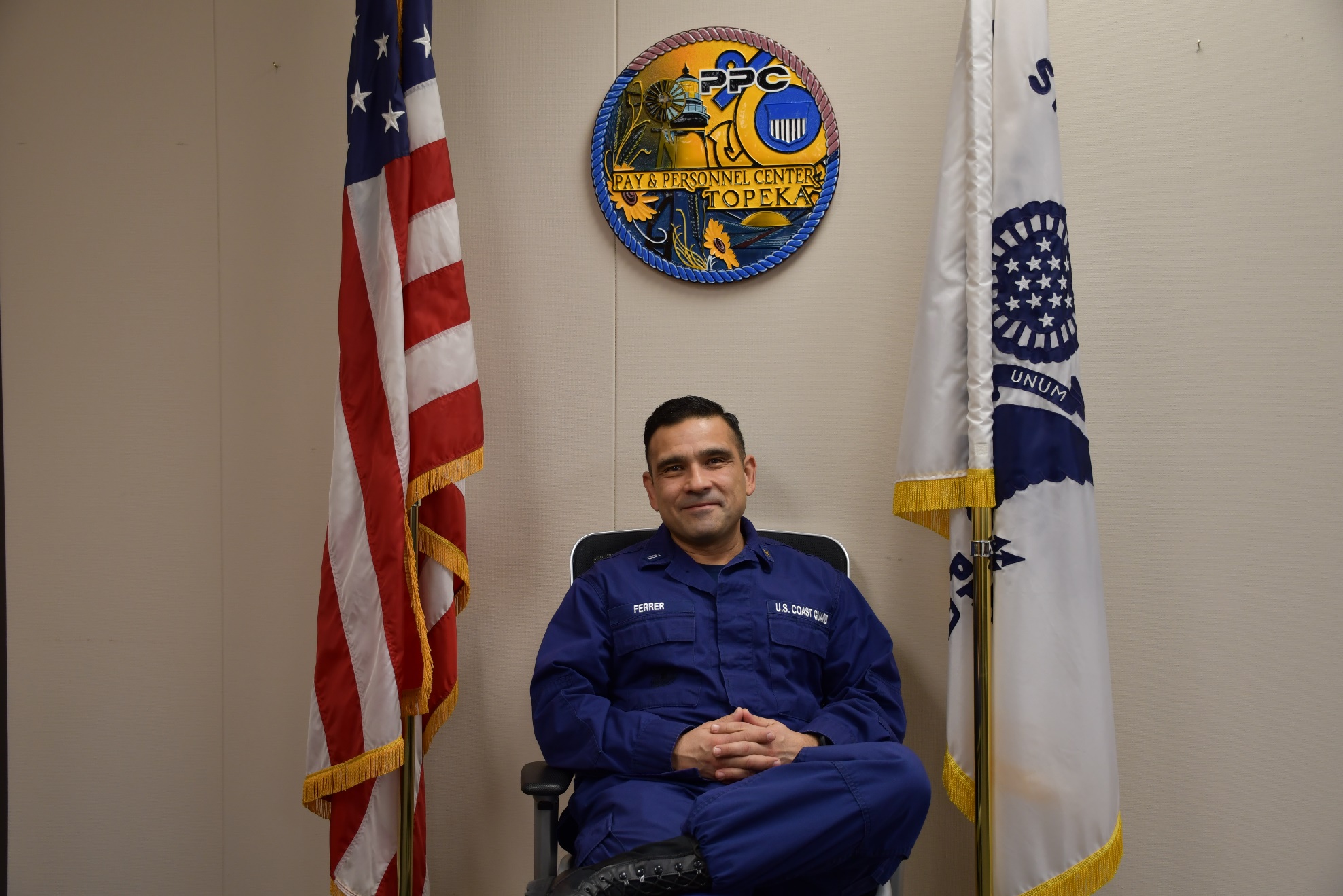 CWO Morgan Ferrer
Separations
SEP
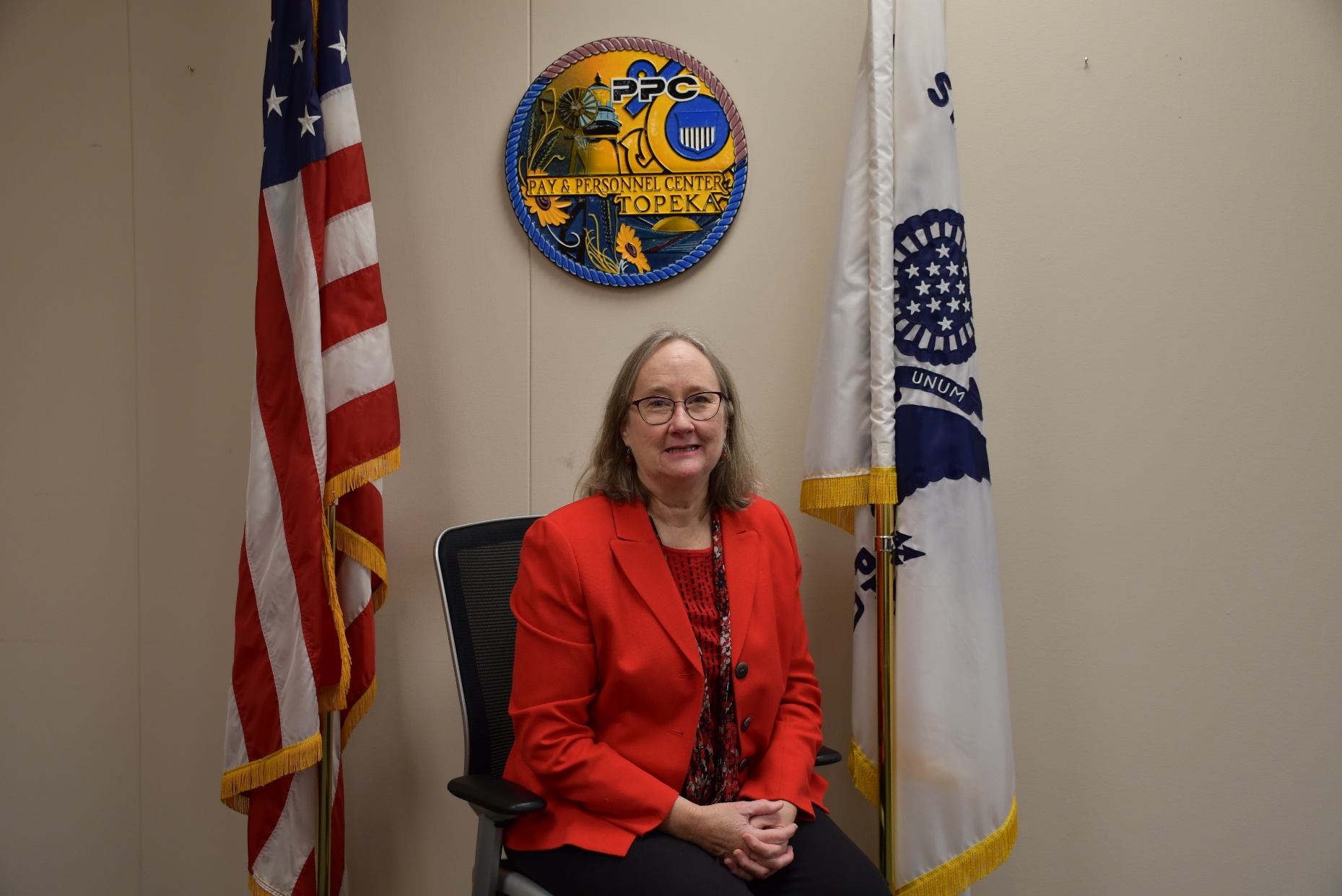 Kim Clennan
Retiree and Annuitant Services
RAS
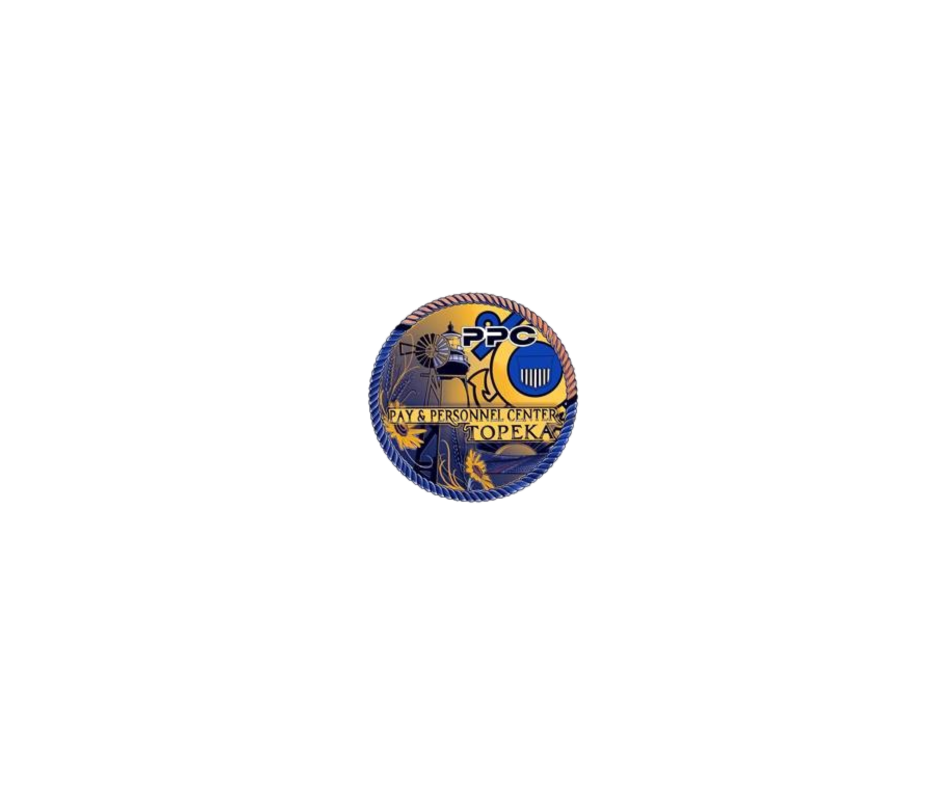 CDR William Haywood
Travel Management Office Div. Chief
Travel Management Office Division
TMO
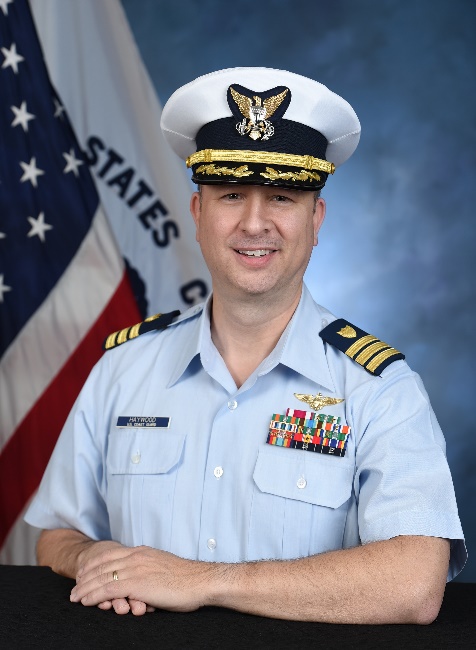 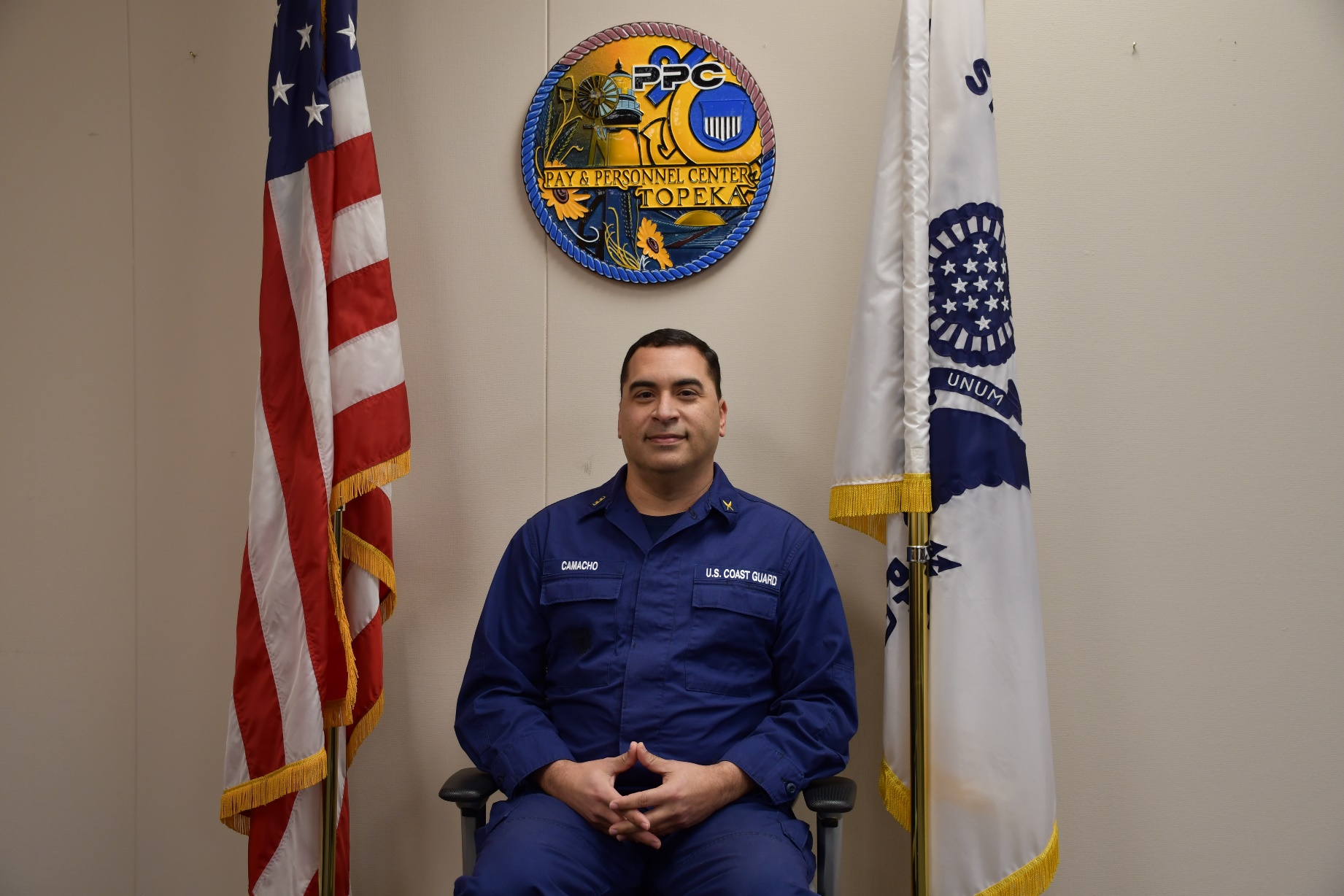 CWO Ricardo Camacho 
Travel
TVL
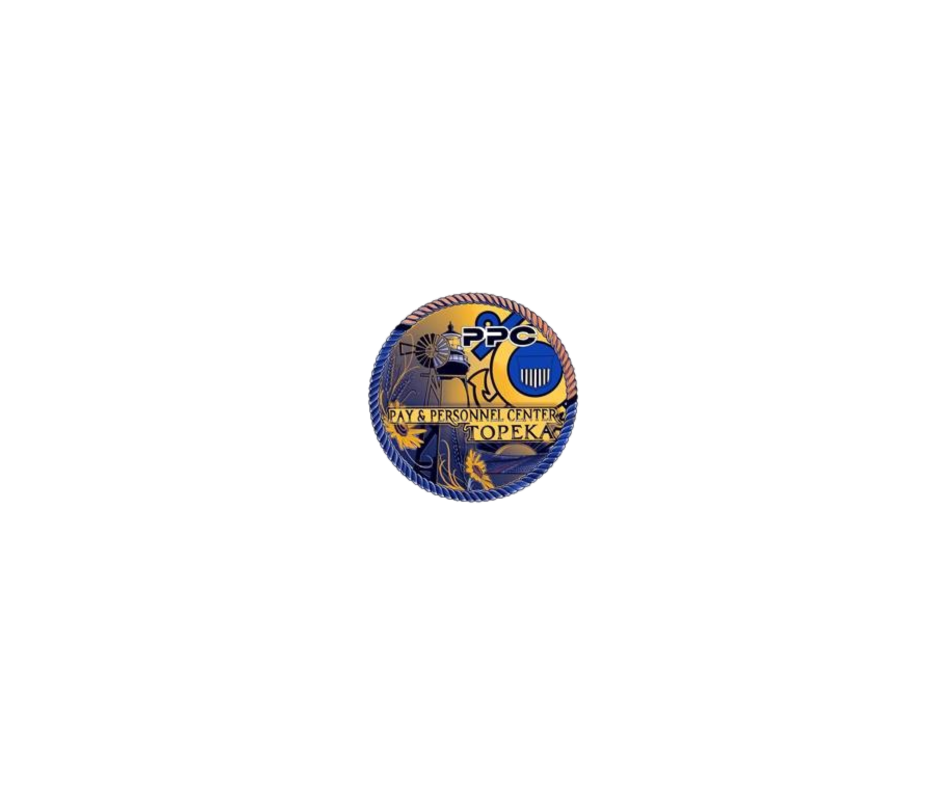 Accounting Operations Division
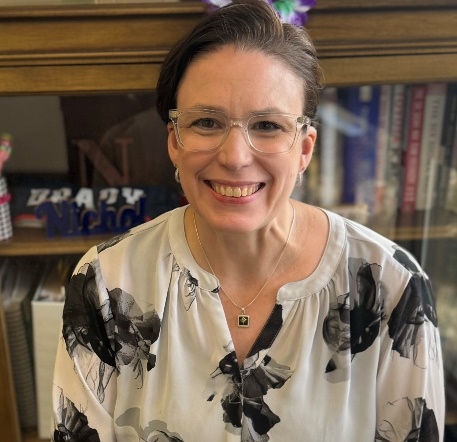 Mrs. Nichol Nardozzi
Accounting Operations Division Chief
AOD
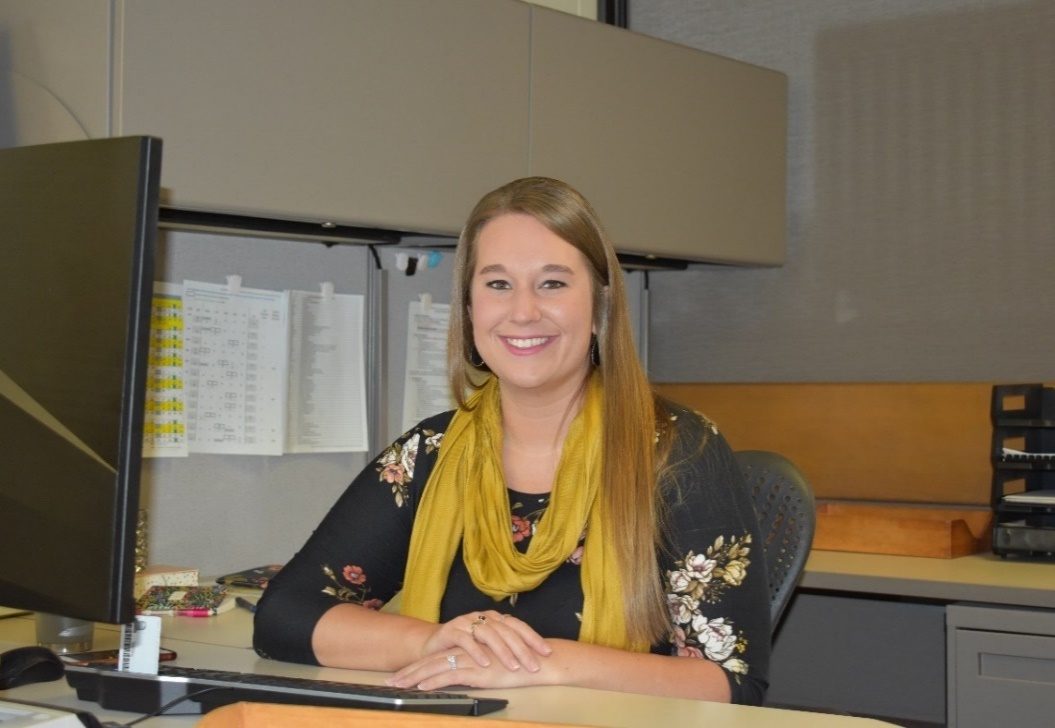 Megan Irvine
Financial Accounting & Reporting
FAR
Rochelle Jackson
Internal Review
IR
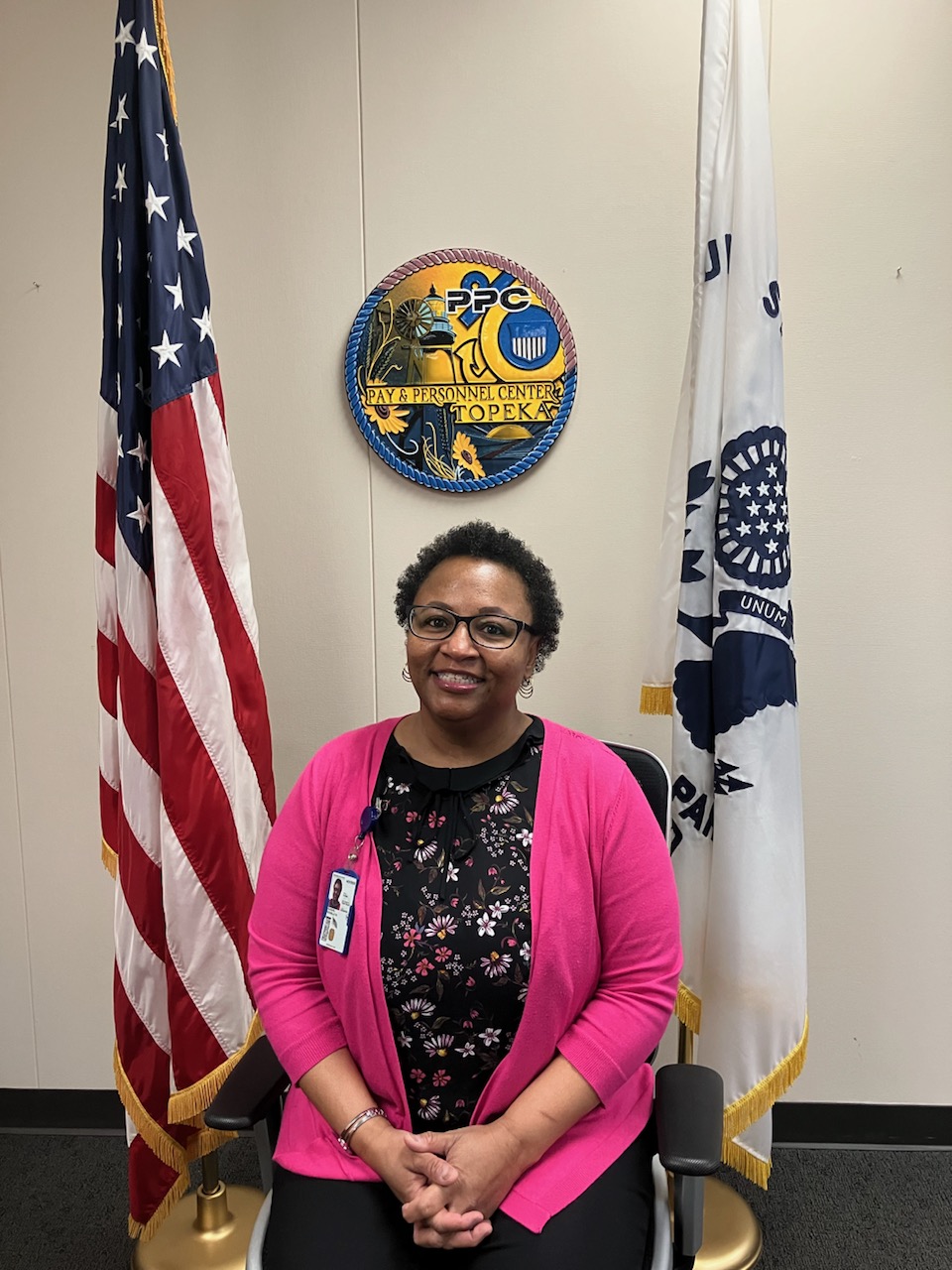 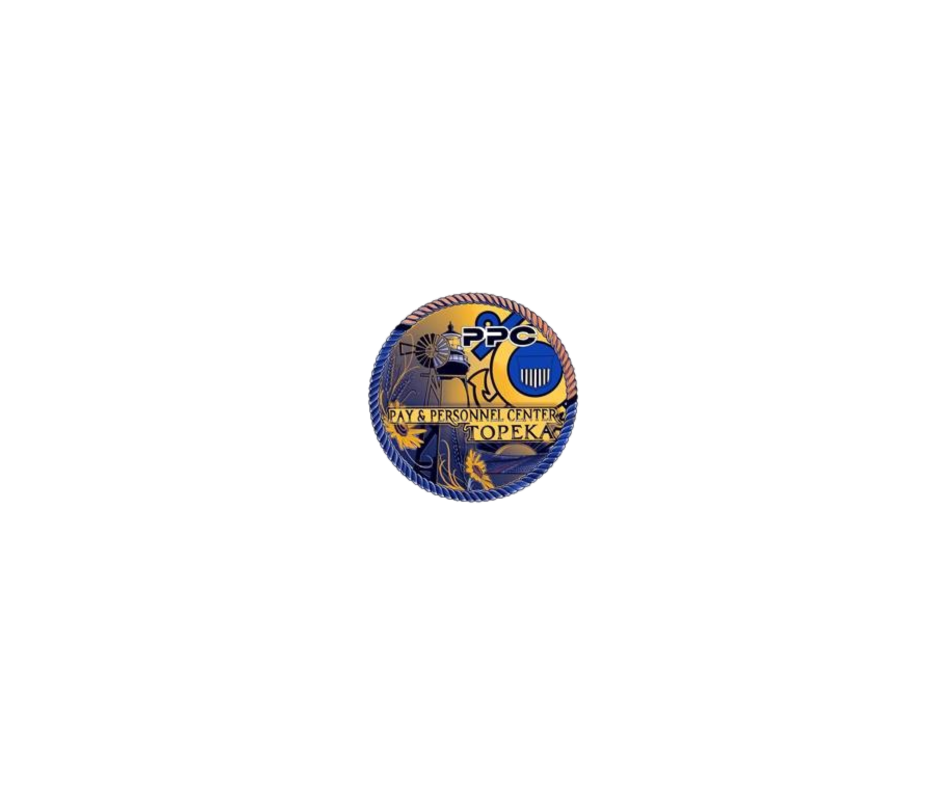 Mr. Bob Teetsel
Attorney
Legal Division
LGL
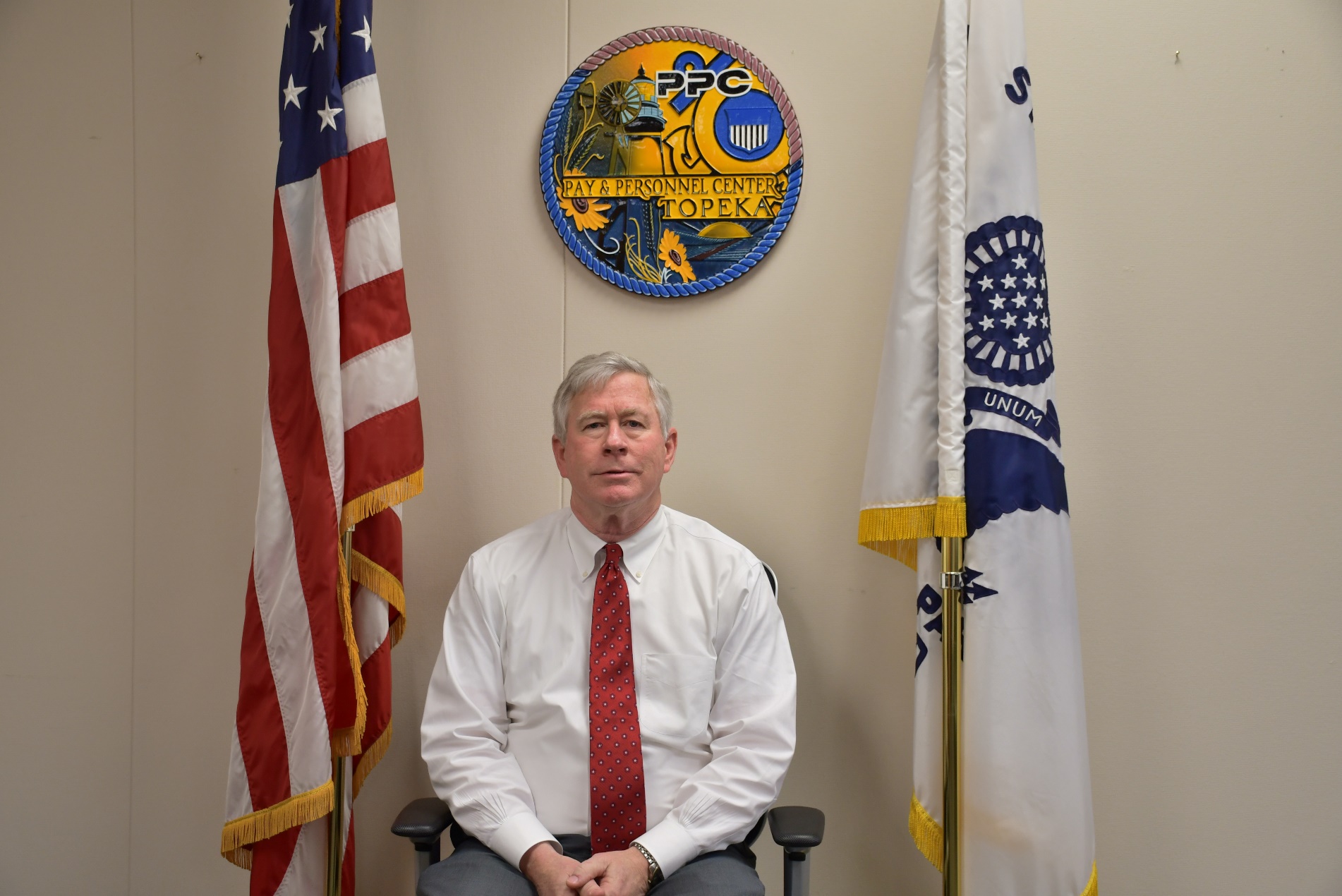